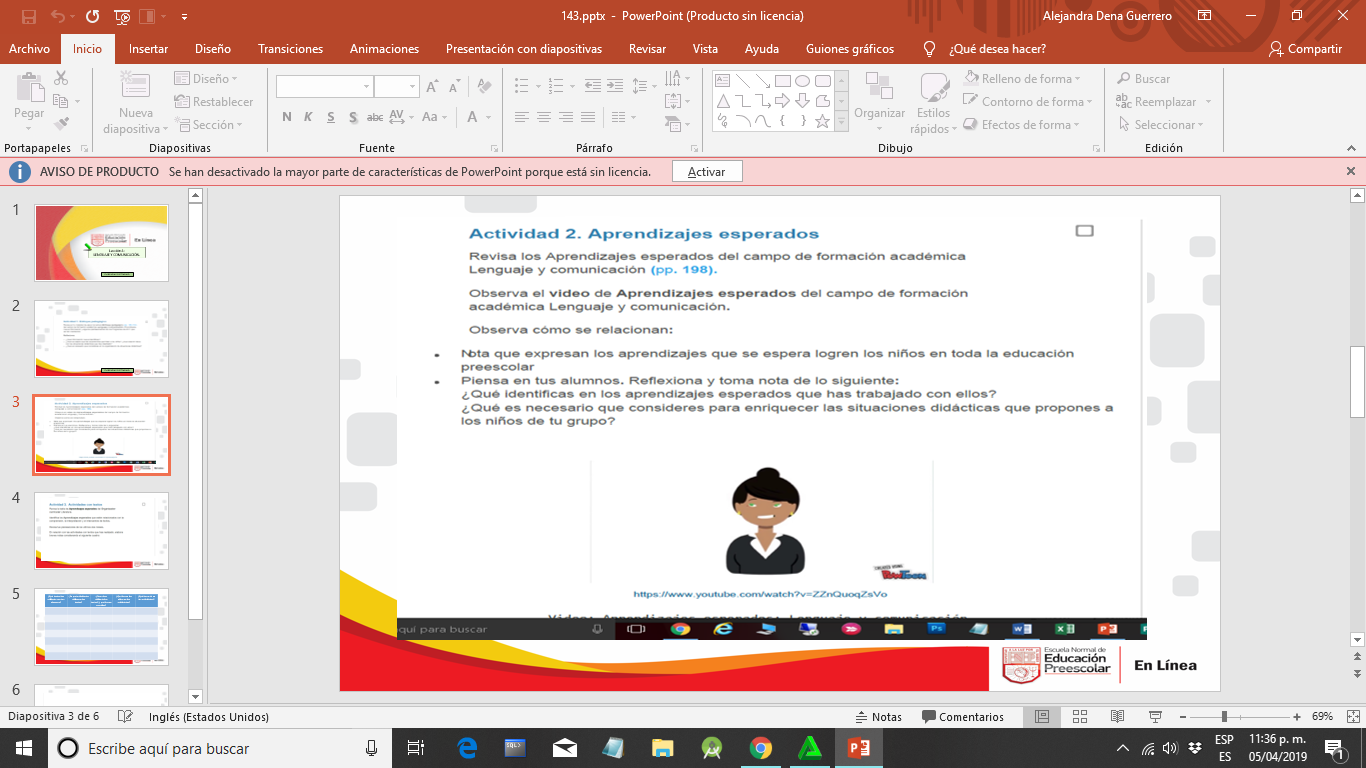 Que necesito considerar para mis niños: 
trabajar los turnos del habla.
trabajar la narracion y descripcion.
trabajar más conceptos de su contexto para que tengan y adquieran nuevo vocabulario.
utilizar con frecuencia los texto informativos.
utilizar y trabajar con diversos textos literarios.